Integrative Functional Genomic Analysis of the Developing Human Brain and Autism
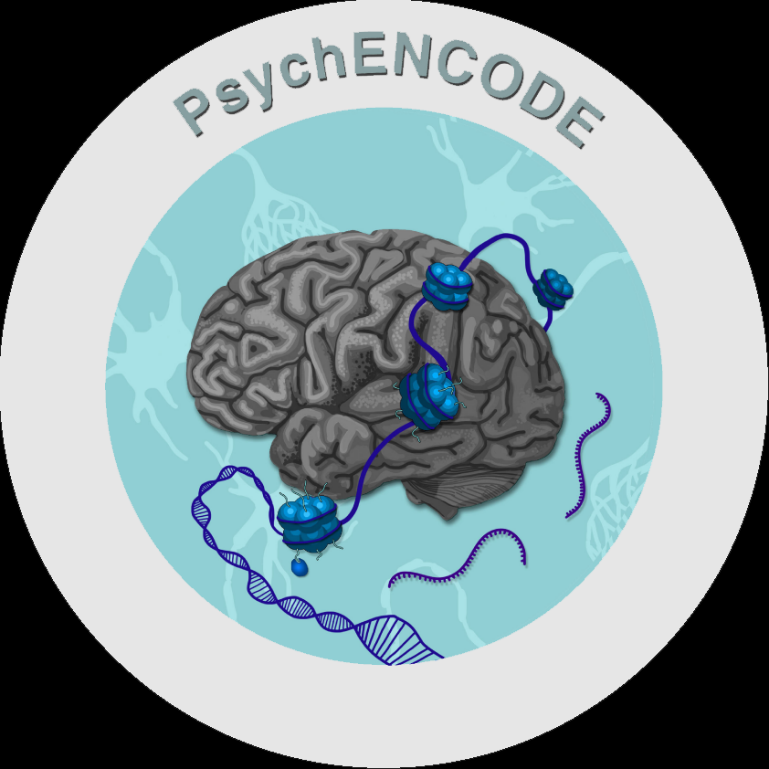 Nenad Sestan 
Neuroscience | Yale School of Medicine 
www.sestanlab.org
Functional genomics of human brain development
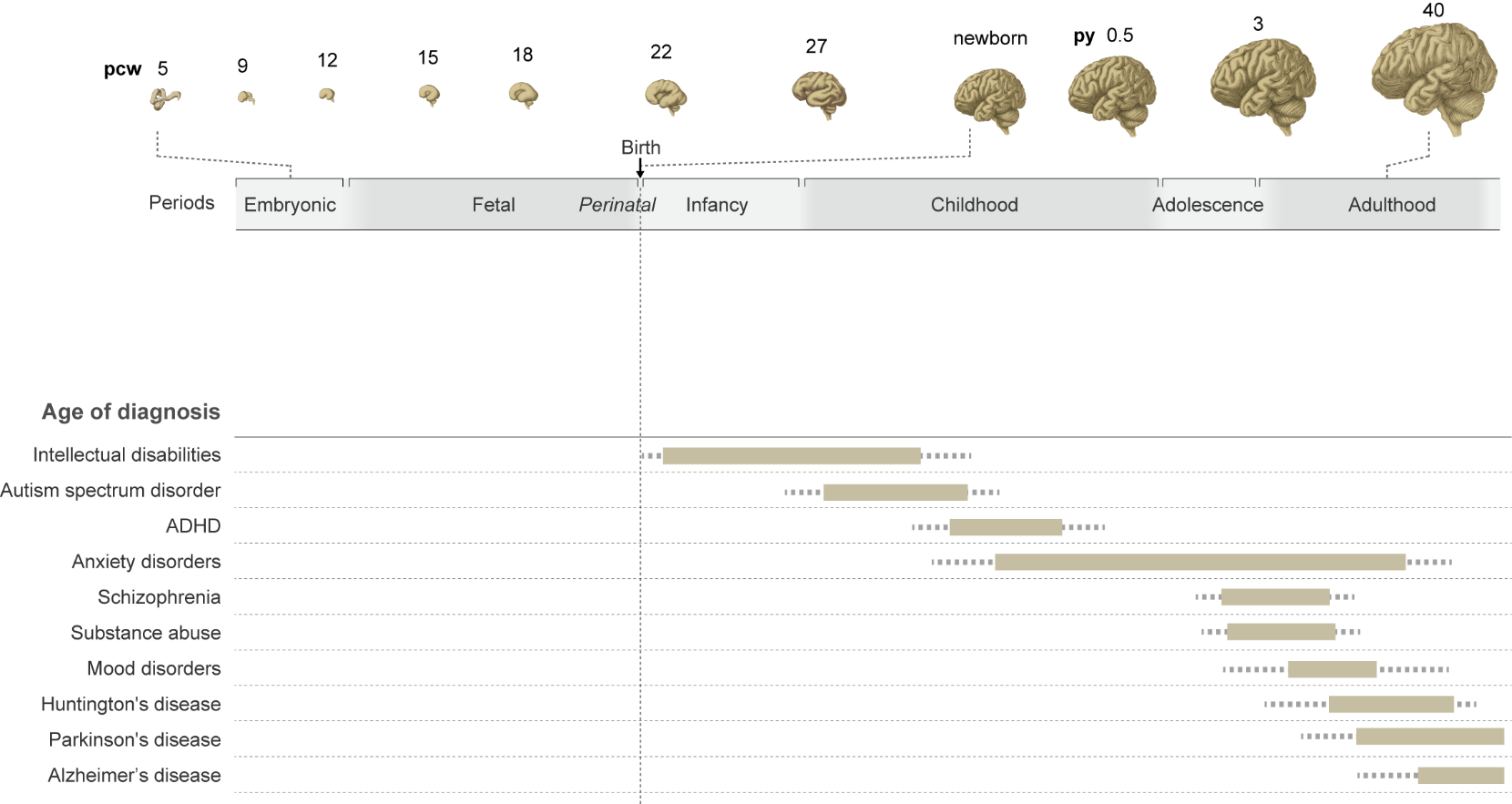 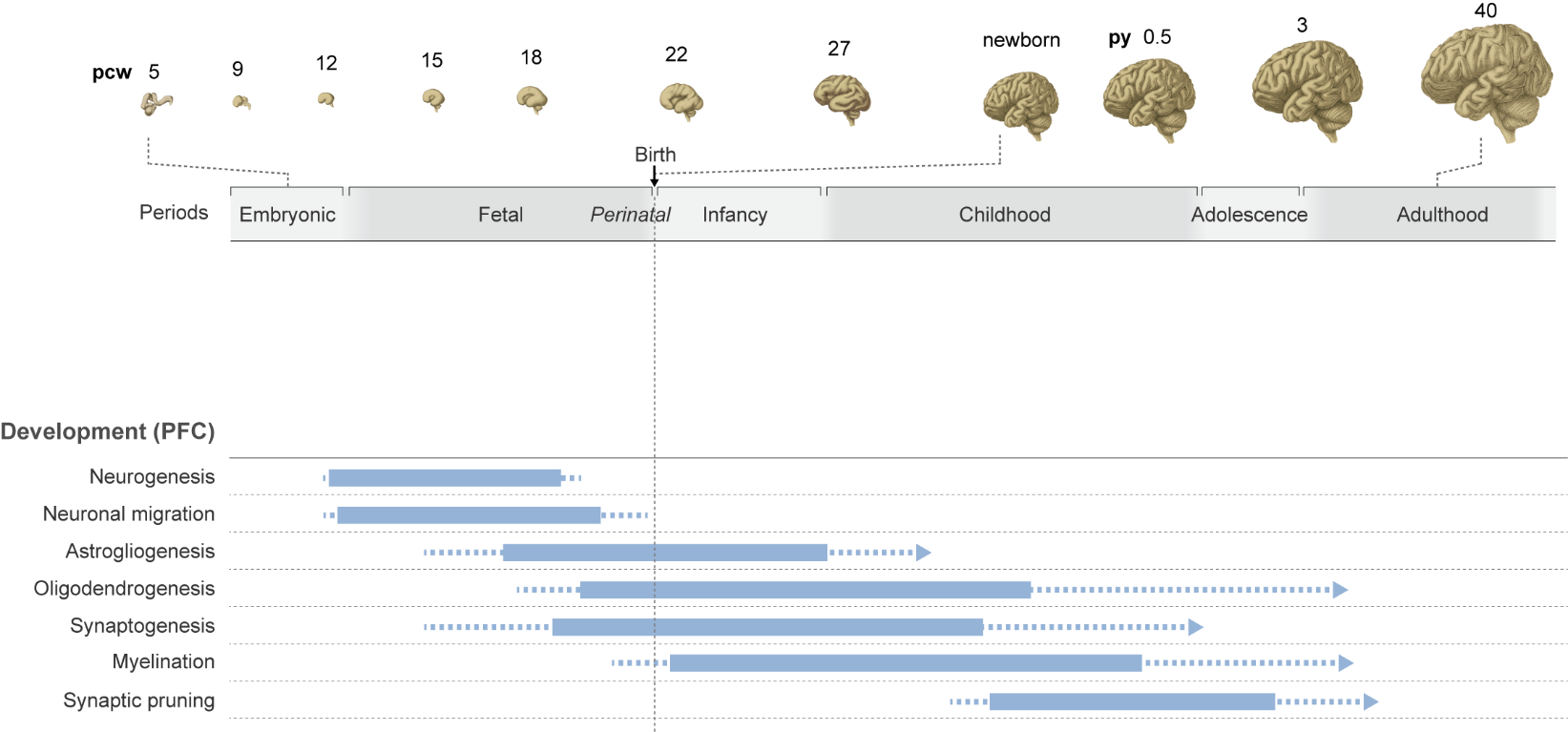 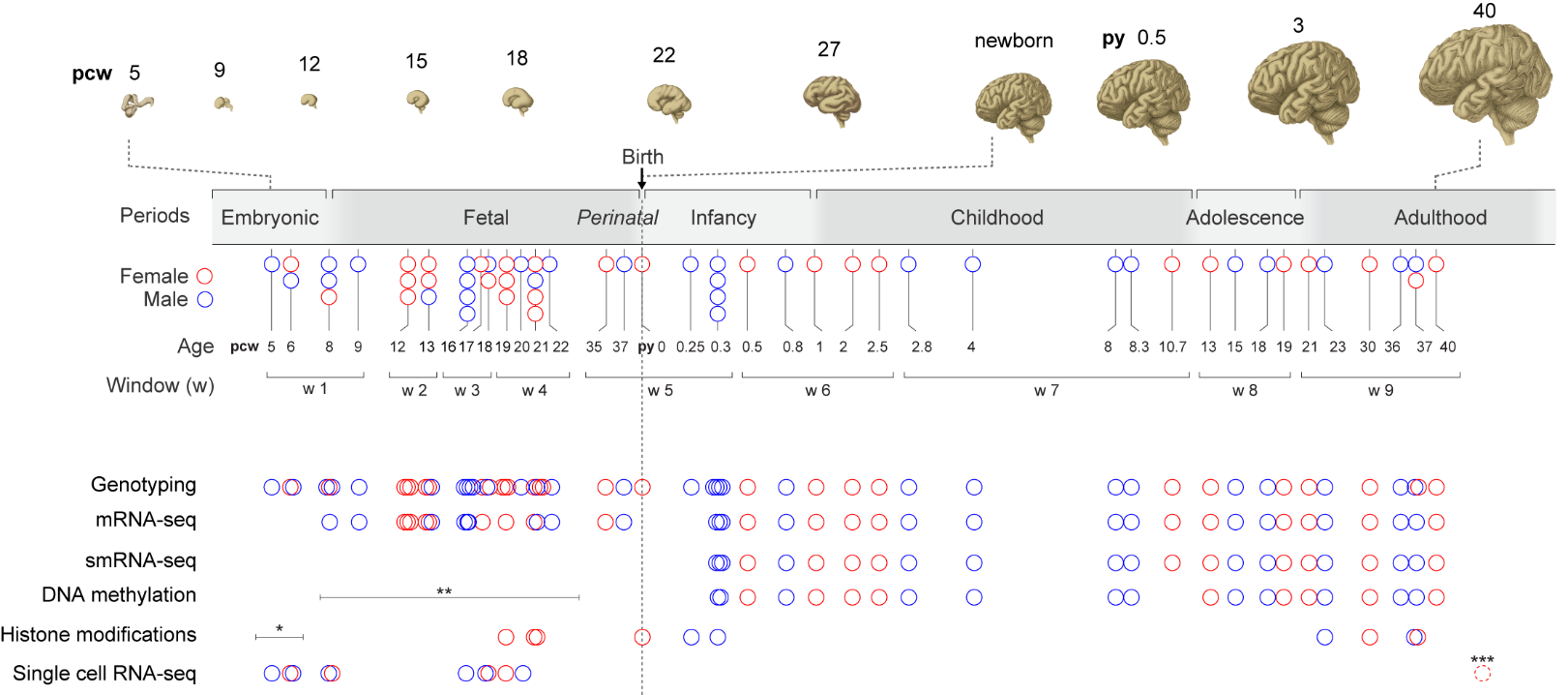 Sirisha Pochareddy (Project manager)
RNA-seq of brain regions across entire prenatal and postnatal development
Mingeng Li
The global transcriptional architecture is driven by a broad perinatal transition
z
Ying Zhu
Single cell RNA-seq analysis of the prenatal human neocortex
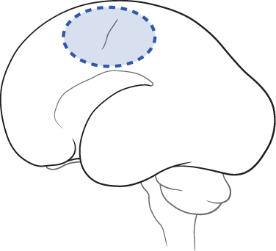 9 brains (9-20 pcw)
Fronto-parietal NCX
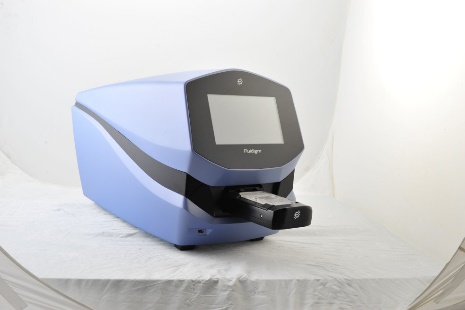 Fluidigm C1 
SMART-seq
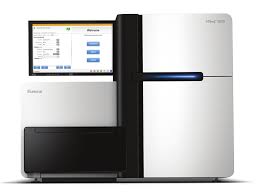 HiSeq 2000
1 x 100 single-read
QC, data analysis
and validation (1,141  cells)
Zhen Li, Tianliuyun Gao, Mingfeng Li and Gabriel Santpere
Deconvolution of tissue RNA-seq data reveals changes in cell composition
Mingfeng Li
Transcriptomic and regulatory integration reveals cell specific disease enrichments
Gabriel Santpere (Yale) and Jeremy Willsey (UCSF)
Sexual dimorphism and cell specific enrichment in the developing human brain
Donna Werling and Stephan Sanders(UCSF)
Thank you!
For data and full acknowledgements please visit psychENCODE.org
PsychENCODE consortium
Yale-UCSF team 
Mark Gerstein (Yale)
Angus Nairn (Yale)
Nenad Sestan (Yale)
Matthew State (UCSF)
Stephan Sanders (UCSF)
Jeremy Willsey (UCSF)